Aktuální informace o údržbě dálnic a silnic I. třídy v ČR
4.–5. 5. 2022, Znojmo
Ing. Radek Mátl
generální ředitel ŘSD ČR
Čerpání rozpočtu v letech 2010–2021
Tabulka: Rozpočet SFDI a jeho čerpání v letech 2010 – 2021 (tis. Kč)
Graf: Rozpočet SFDI a jeho čerpání v letech 2010–2021 (tis. Kč)
[Speaker Notes: 2022-2023: nižší - návrh rozpočtu předložený řsd podle stanovených limitů]
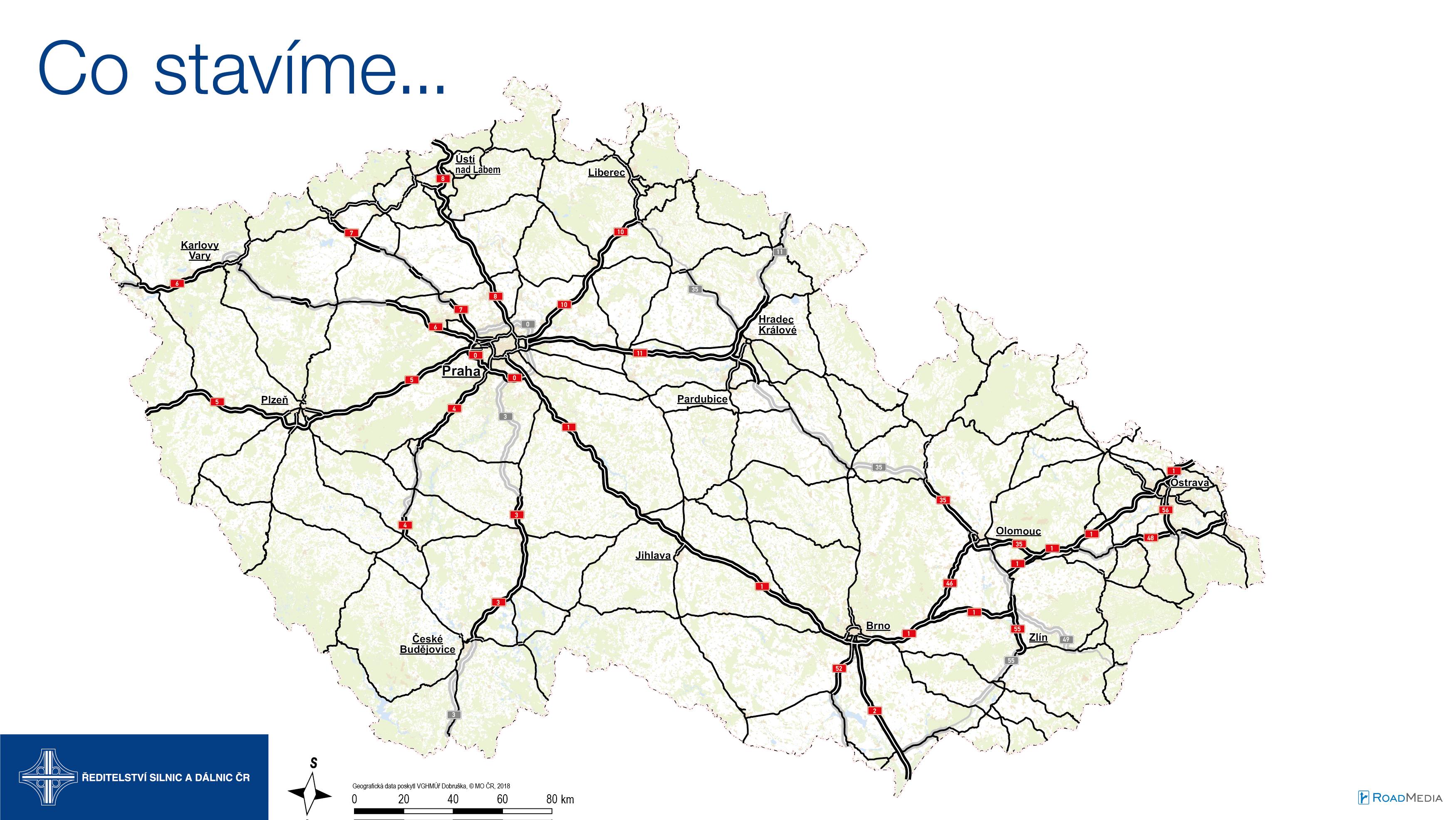 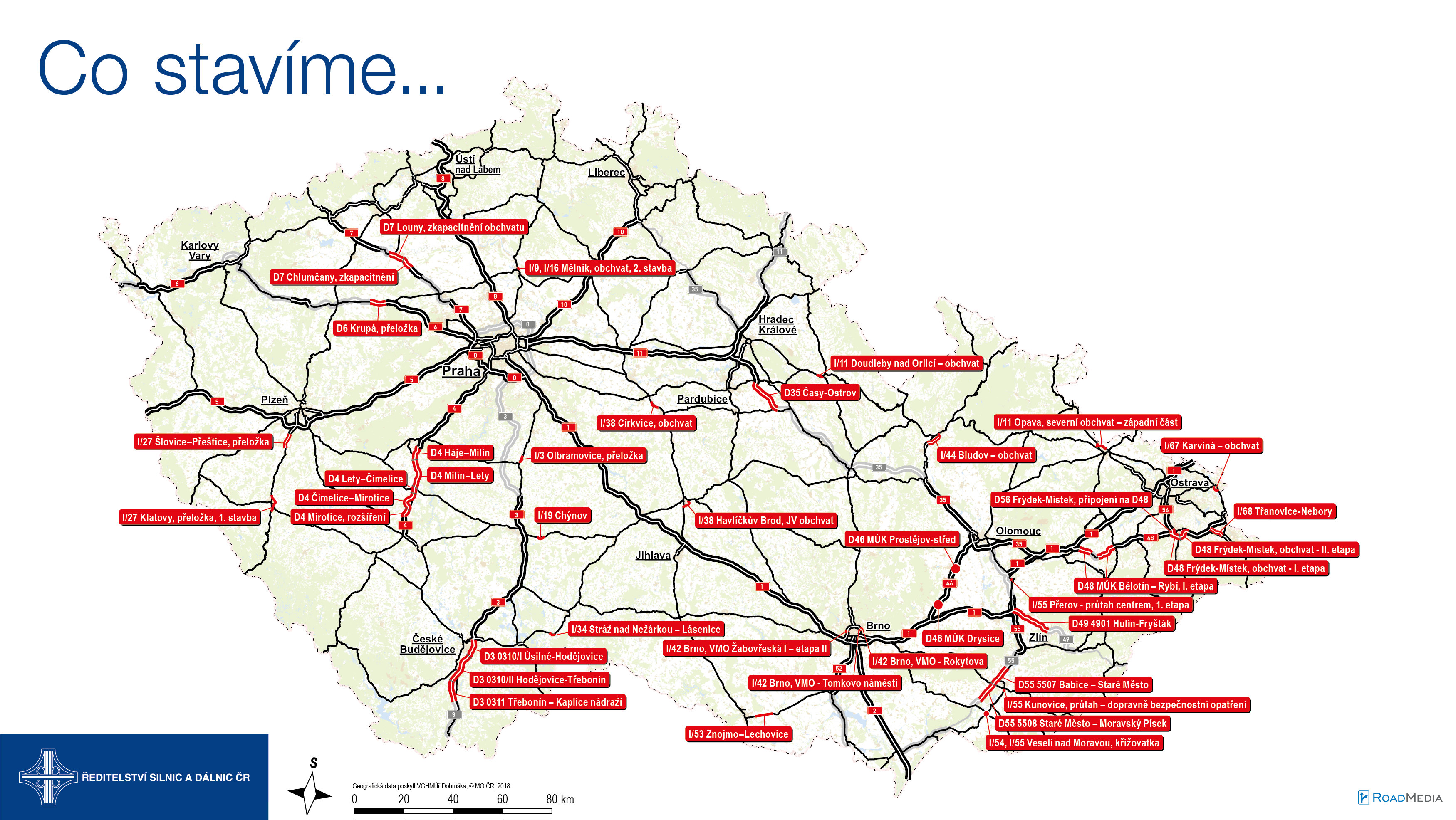 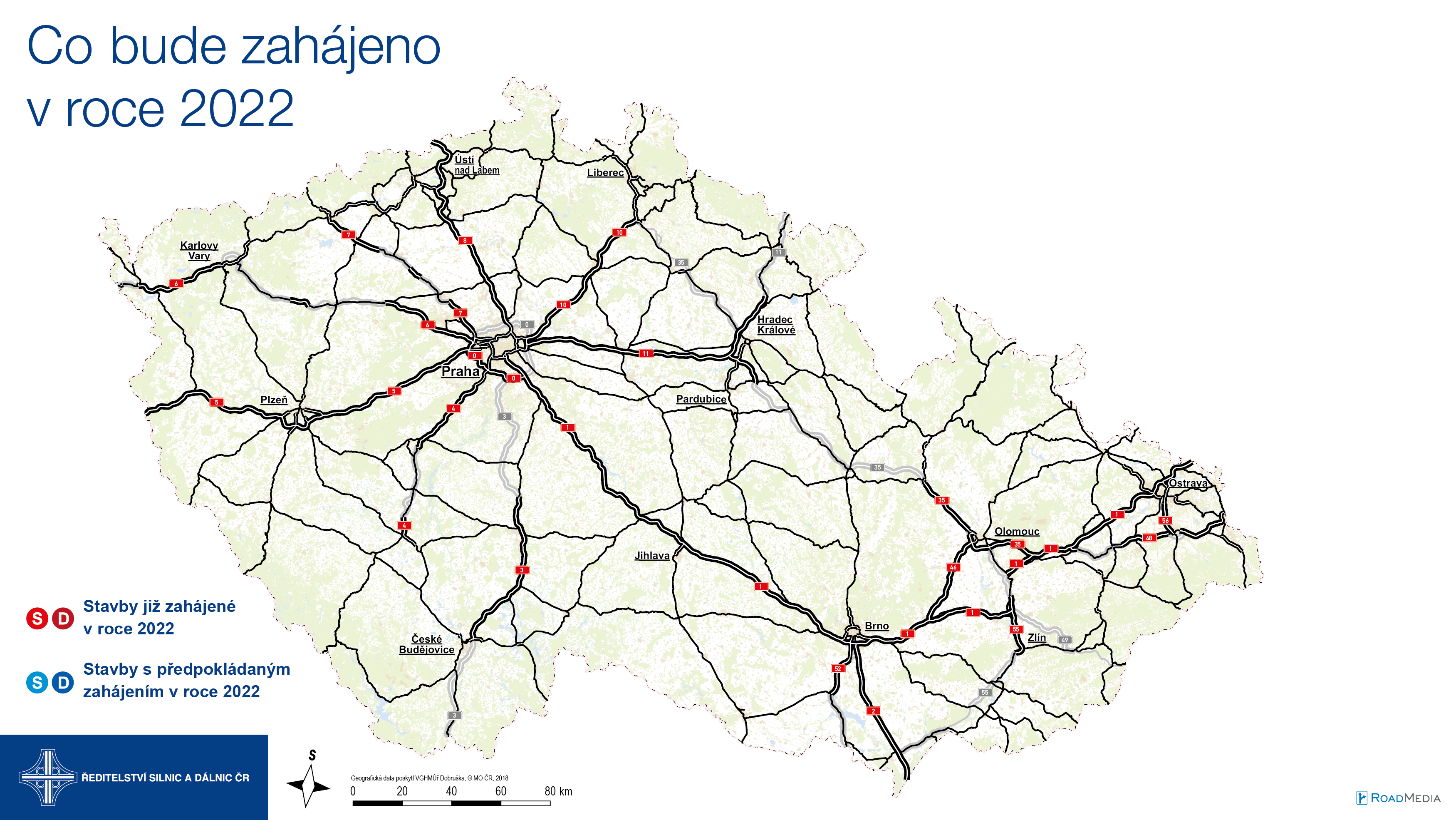 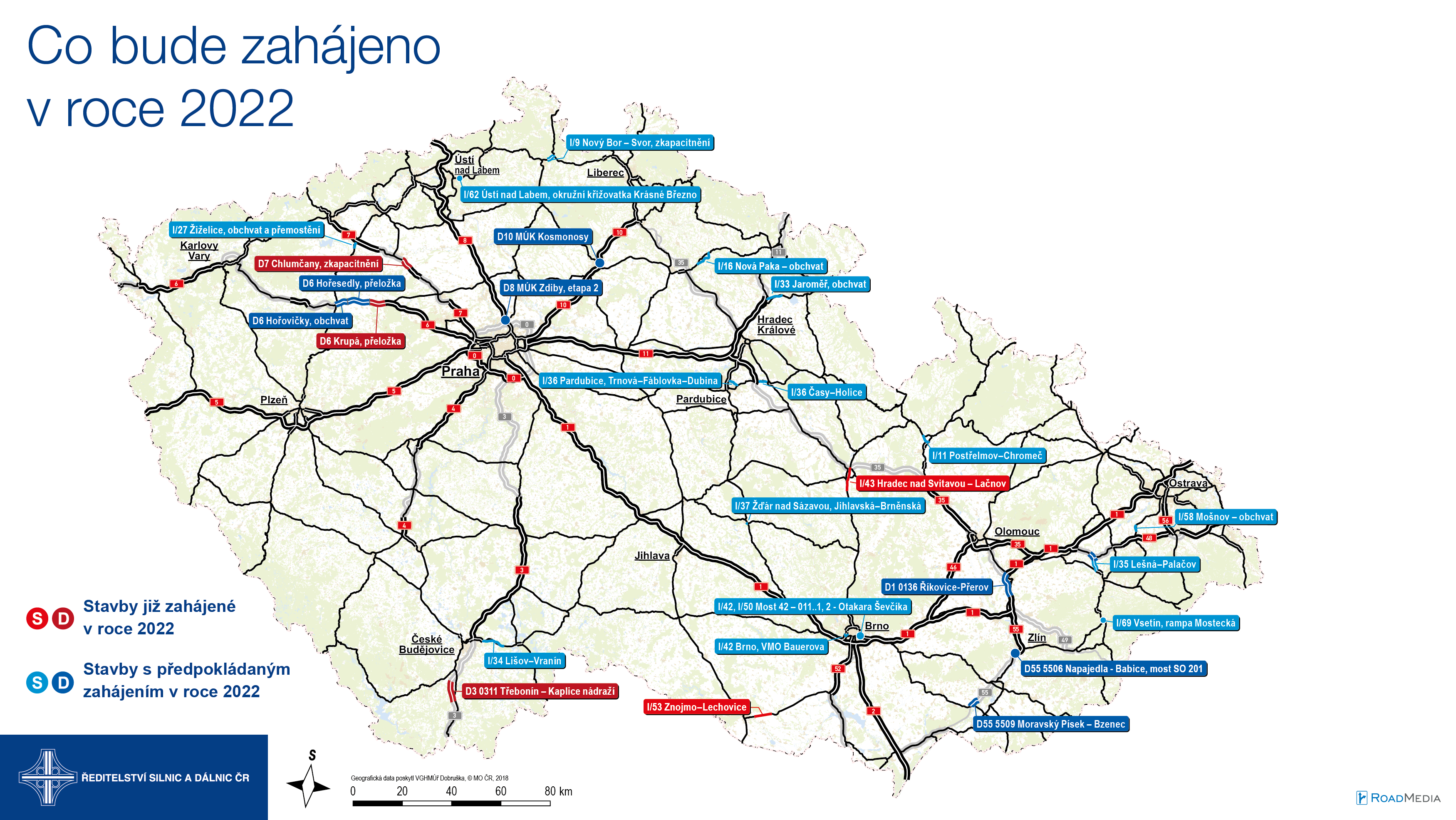 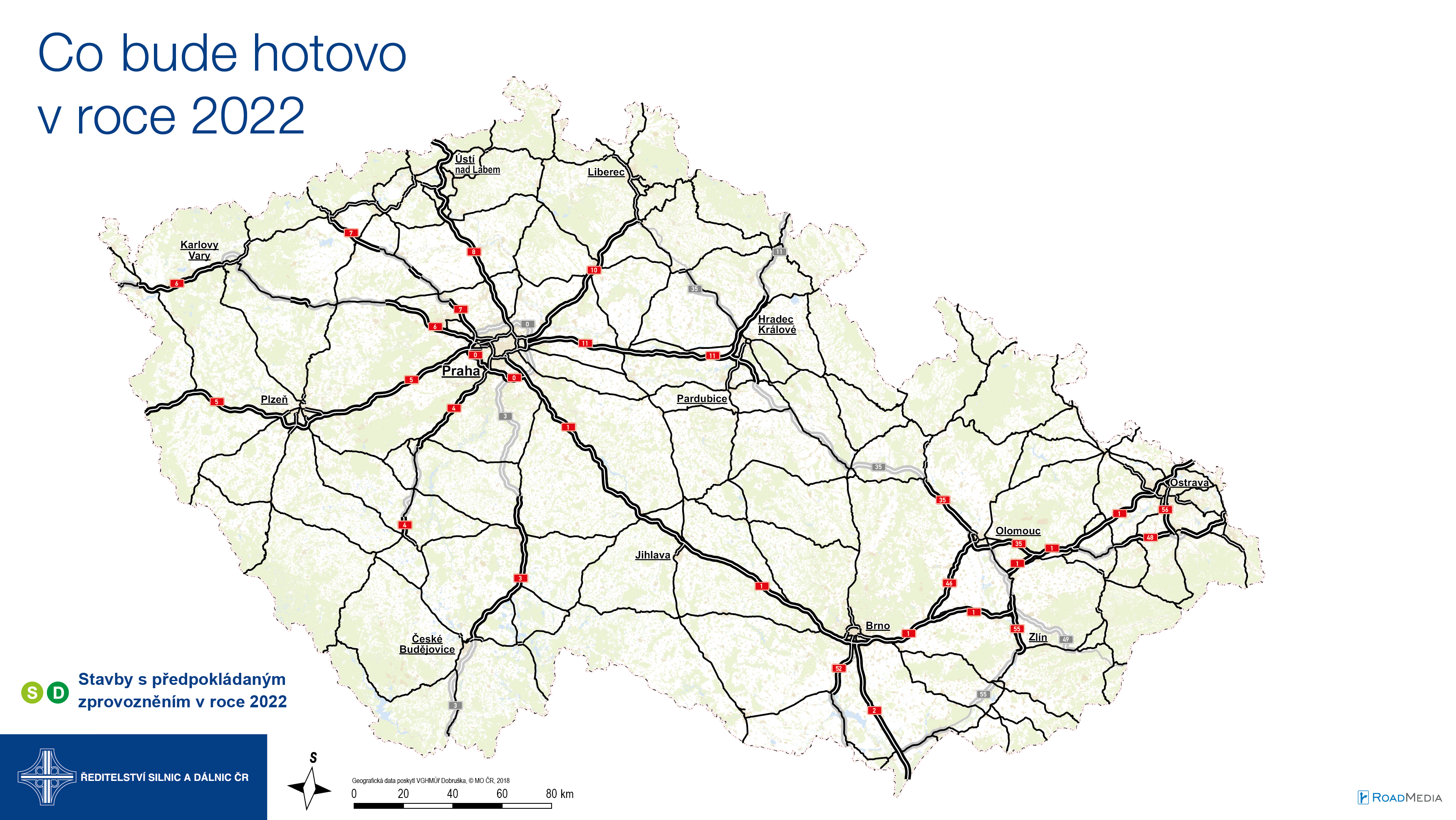 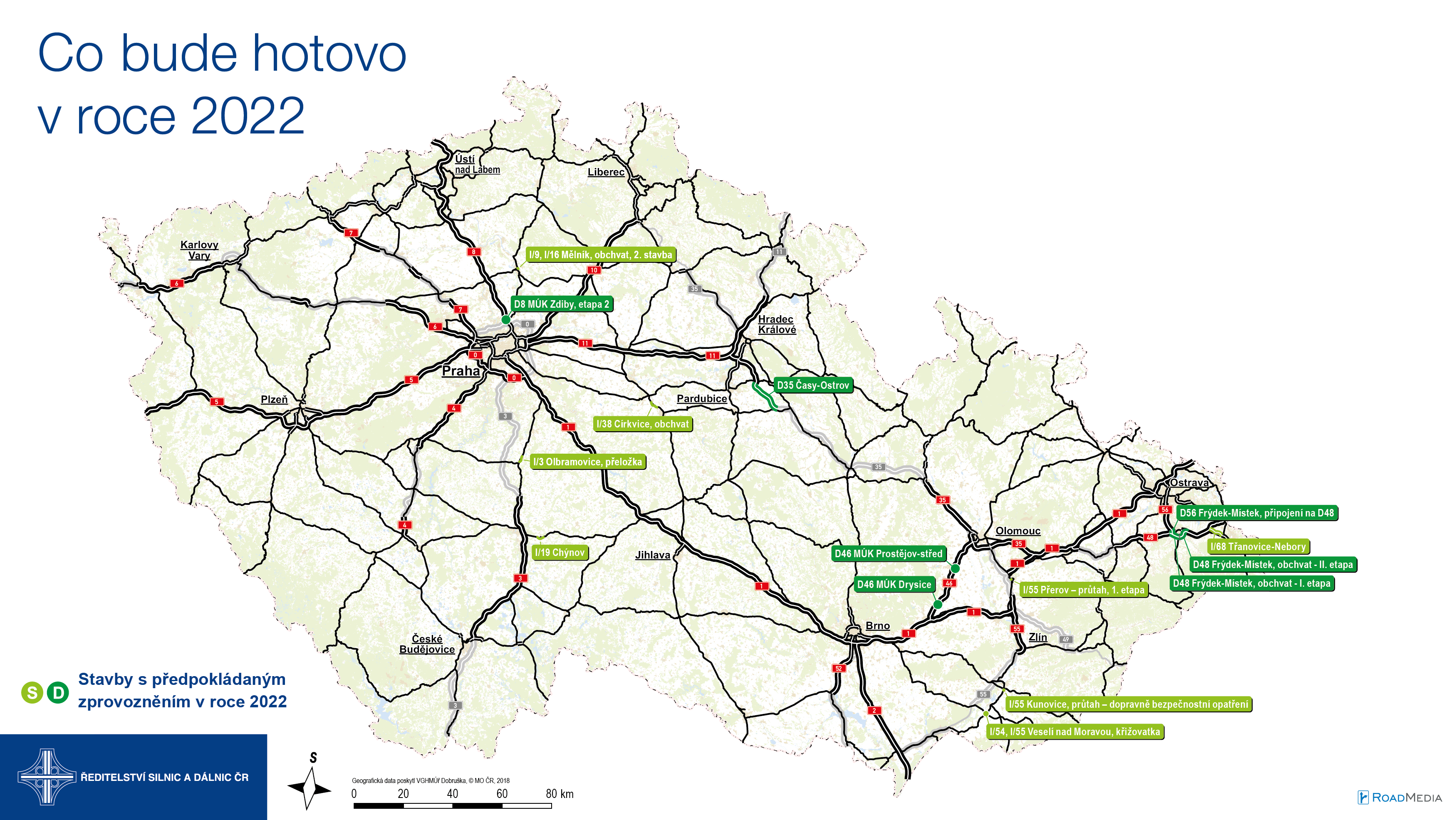 Rozpočet na opravy a údržbu silnic a dálnic 2017–2023
Čerpání rozpočtu na opravy a údržbu silnic a dálnic 2017–2021
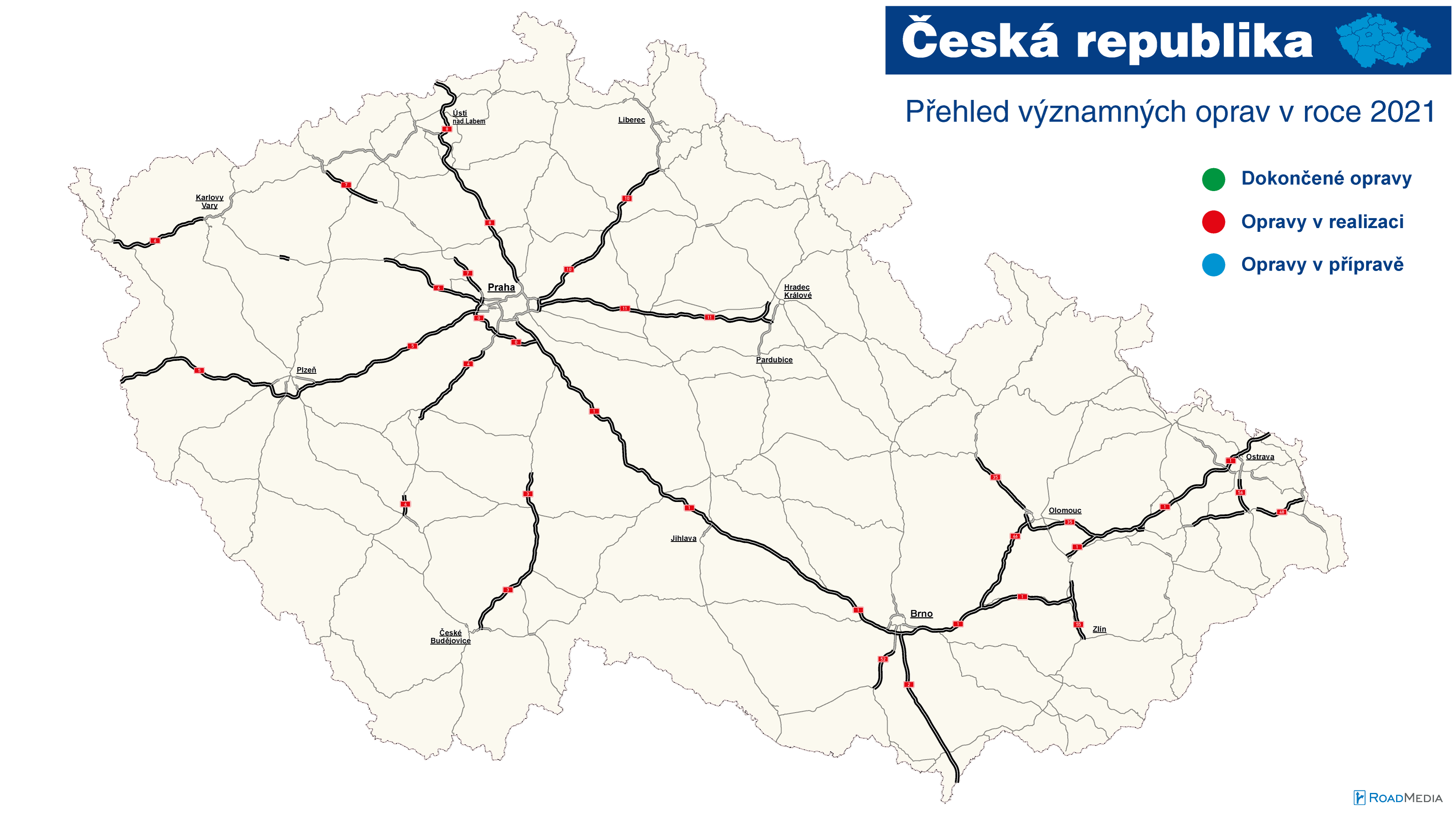 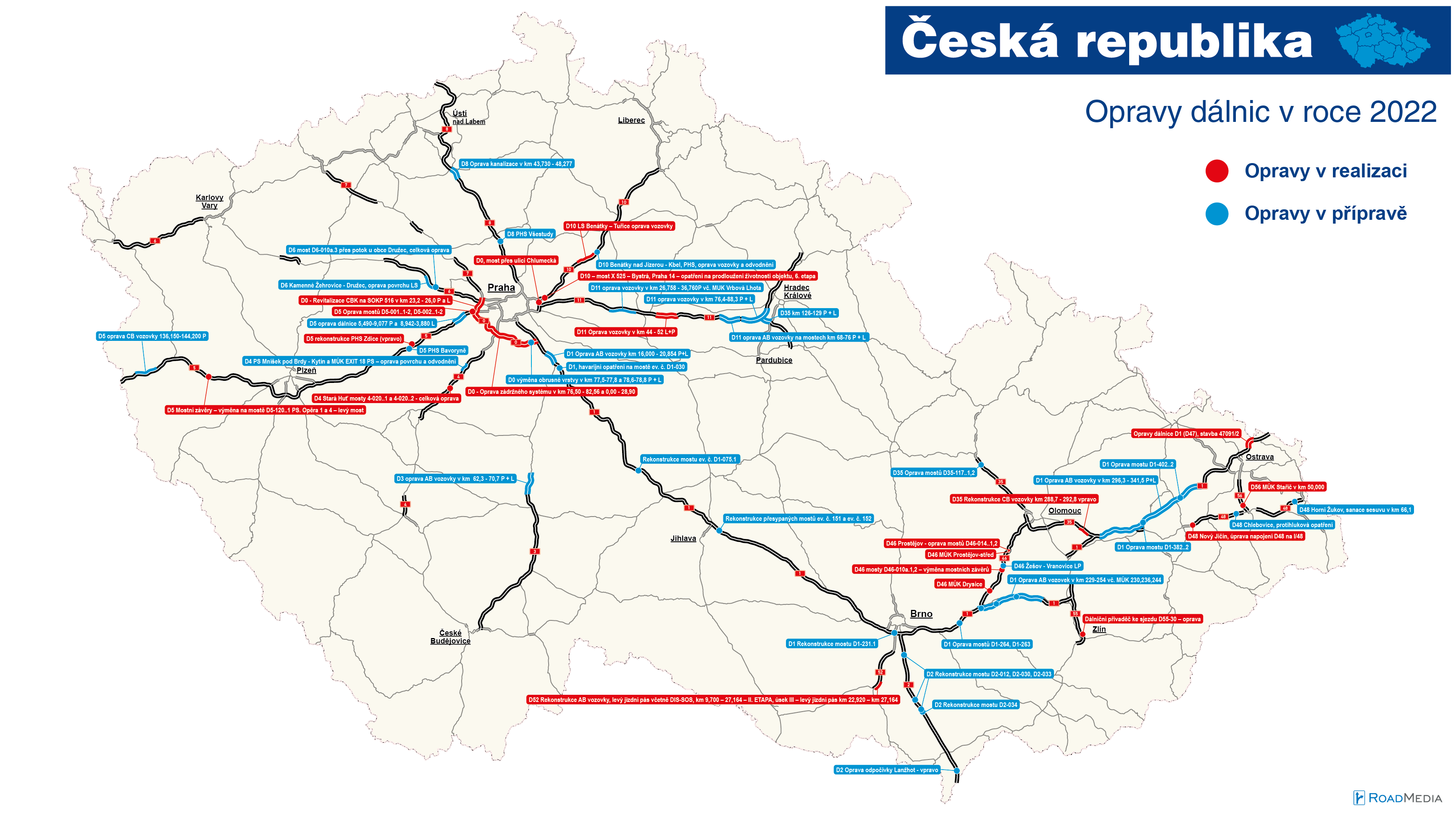 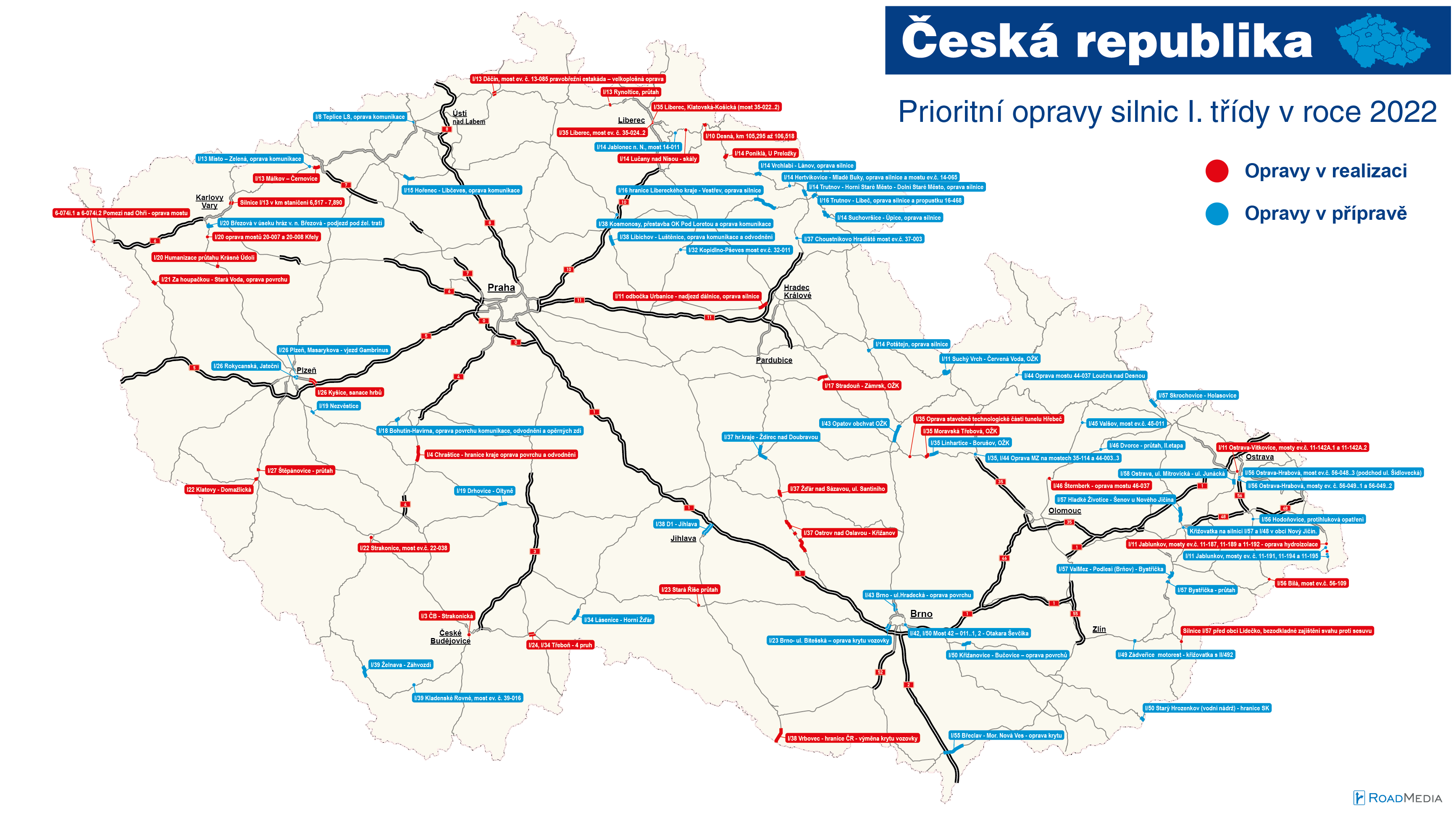 Aplikace CEV – Centrální evidence vad
Evidence provedených zákonných prohlídek pro správce PK
Evidence nalezených závad na PK
Evidence oprav nalezených závad na PK
Evidence a hlídání záručních lhůt provedených staveb vč. ukládání dokladů => uplatňování nároků z těchto Záruk za odstranění vad – podklady pro Reklamaci
Přehled o pracovních činnostech zhotovitelů
 
Systém CEV je dostupný jako webová aplikace. 
Součástí je i mobilní aplikace.

Přístup do aplikace: https://cev.rsd.cz
Oficiální spuštění: 1.7.2019, kdy tato aplikace nahradila aplikaci DIKOS.

Aplikace je rozdělena do několika modulů (nyní jsou spuštěné moduly):
Vady
Záruky
Mosty
 
Budoucí součásti a příslušenství aplikace (tyto moduly budou spuštěné v budoucnu):
Pasport
Hlavní prohlídky
Tunely
Zdi
Portály
Dopravní značení a vybavení PK
Aplikace CEV – Centrální evidence vad
V CEV je zaveden tzv „Životní cyklus závady“ => závada prochází několika fázemi, počínaje nalezením v terénu a konče jejím vyřešením – opravou a následnou archivací.











Za období od 1. 7. 2019 do 27. 4. 2022 je v CEV evidováno celkem 185 465 vad, z toho bylo již 158 086 odstraněno.
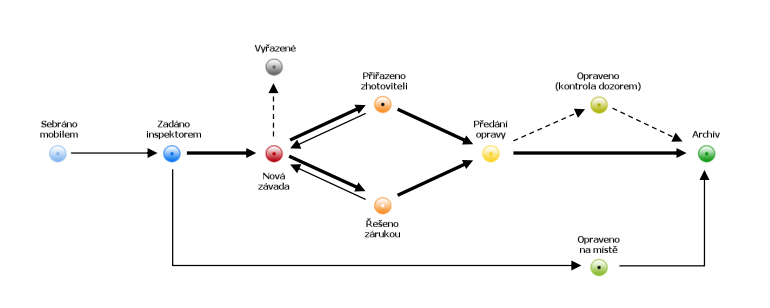 Informační systém údržby dálnic (ISUD)
Cíl projektu ISUD
Cílem projektu ISUD bylo nasazení komplexního řešení pro zajištění efektivního provádění údržby dálnice a kontrolu prováděných výkonů v prostředí Střediska správy a údržby dálnice („SSÚD“).
Přínosy ISUD
Efektivní dispečerské řízení údržby 
zadávání práce, tvorba plánu činností, plánování využití techniky, lidských zdrojů, času; 
řízení zimní údržby – pomocí operačního plánu zimní údržby, plánování směn, vedení elektronického deníku zimní údržby, sledování výkonů zimní údržby dle snímaných dat z terénu;
kontrola  údržby – on-line sledování vozidel a prováděných výkonů, automatické vykazování výkonů, vedení on-line deníků zimní a běžné údržby, předávání informací do ekonomického systému HELIOS Green. 
Řízení využití provozních kapacit 
řízení lidských zdrojů; 
řízení vozového parku – vozidla k dispozici, v opravě, plánovaný servis, apod. = plánování a řízení vozového parku;
sledování ekonomiky provozu – spotřeba paliva, čerpání PHM.
Zvýšení bezpečnosti provozu na dálnici 
informace údržby pro Národní dopravní informační centrum (dále jen NDIC) – udání skutečného času od / do příslušné uzavírky/omezení.
Jednotlivé moduly systému ISUD
Dispečerský deník – plánování směn, řízení lidských zdrojů, využití techniky, el. vedení deníku zimní i běžné údržby.
Analýza provozu – Záznamy poloh a výkonů vozidel údržby dle zvoleného časového rozsahu.
Údržba vozidel – evidování a plánování STK a veškerých servisních prohlídek a úkonů.
Kniha jízd – evidování všech jízd referentských vozidel včetně tankování – zpracování měsíčních uzávěrek o provozu ref. Vozidel.
Kamery – vozidla asistence ŘSD a vybrané sypače jsou vybavena kamerami monitorující pohyb před vozidlem.
Operační plán zimní údržby – v tomto modulu zpracovávají jednotlivá SSÚD OPZÚ.
Reporty – Průběžné i komplexní vyhodnocování činnosti SSÚD (např. zimní údržba, report činnosti vozidel, report Asistence ŘSD, report počtu nařízených odtahů).
Informační systém údržby dálnic (ISUD)
ROZVOJ ISUD V LETECH 2021–2025
Systém ISUD bude rozšířen o nový modul ISUDaS. Požadavky na modul jsou definovány v rámci nového projektu (zpracovaná Analýza modulu ISUDaS pro zajištění údržby silnic I. tříd a rozšíření o funkcionality výkaznictví).
Úkolem je rozšířit systém ISUD o nový modul metodami projektového řízení. Pro kvalitativní vyhodnocení veškerých relevantních stránek projektu ISUDaS byla použita SWOT analýza.
Garantem projektu ISUD je Správa dálnic. Předpokladem pro úspěšné zahájení projektu ISUDaS a implementaci projektu do 14 oblastí externích dodavatelů je znalost prostředí a zkušenosti z předchozího projektu.
Včasné zahájení realizace projektu ISUDaS (předpoklad výběru dodavatele systému na základě otevřeného výběrového řízení) s ohledem na ukončení stávajícího systému METIS4 a zajištění přechodného období do 30. 9. 2021.
[Speaker Notes: Bez videa]
Cíle SHV a základní principy
Cíle SHV
Sbírat a poskytovat aktuální a objektivní informace o stavu pozemních komunikací 
Modelovat dopad různých strategií údržby, oprav a rekonstrukcí (UOR) na stav sítě v horizontu cca 10 let
Predikovat vývoj kvality sítě při různých úrovních vložených finančních prostředků
Určit finanční prostředky nutné k udržení/dosažení stanovené kvality sítě
Základní principy SHV
Predikce vývoje kvality sítě v závislosti na přijaté strategii UOR
Výběr a prioritizace úseků pro UOR
Ohodnocení finanční náročnosti UOR
Výběr a zadání úseků pro projektovou úroveň
Síťová úroveň SHV
Strategické plánování
Řeší individuálně jednotlivé akce zadané ze síťové úrovně
Vyžaduje zpracování podrobných podkladů pro výběr vhodné technologie UOR a zpracování projektové dokumentace
Do databází SHV zaneseny výsledky diagnostiky, projektová dokumentace, skutečné ceny
Projektová úroveň SHV
Operativní plánování
Implementace SHV: Harmonogram
12/2019
3/2020
6/2020
9/2020
12/2020
9/2021
12/2021
3/2022
3/2021
6/2021
Dokument „Definice projektu“
Dokument  „Implementační studie“
Pilotní projekt*
SHV běží v plné funkcionalitě na vybrané lokalitě
V.
I.
II.
III.
IV.
VI.
Realizační projekt
Akceptace Díla jako celku
Dodávka kompletní dokumentace
Služby optimalizace
Servisní služby
Služby rozvoje
* Pilotní projekt rozdělen do 6 podetap, každá etapa podléhá akceptaci
Další kroky projektu SHV
Realizační projekt
5 měsíců
Pilotní projekt
15 měsíců
Služby optimalizace
12 měsíců
Správa Ostrava
Správa Plzeň
Závod Brno
Realizační projekt
Realizace SHV na celé síti ŘSD ČŠR i jednotlivých subsítích 
Příprava testovacích scénářů a provedení kompletních testů 
Podrobné školení všech uživatelů systému SHV
Převedení systému SHV z testovacího na produkční prostředí
prosinec 2021
Služby optimalizace
Optimalizace systému SHV – požadavky na optimalizace vyplynou z praktického používání systému SHV v průběhu prvního roku
Preventivní údržba systému SHV
Poskytování podpory, služba HelpDesk
Navazující školení
prosinec 2022
Vozovky - vizualizace plánů ÚOR – predikce vývoje stavu
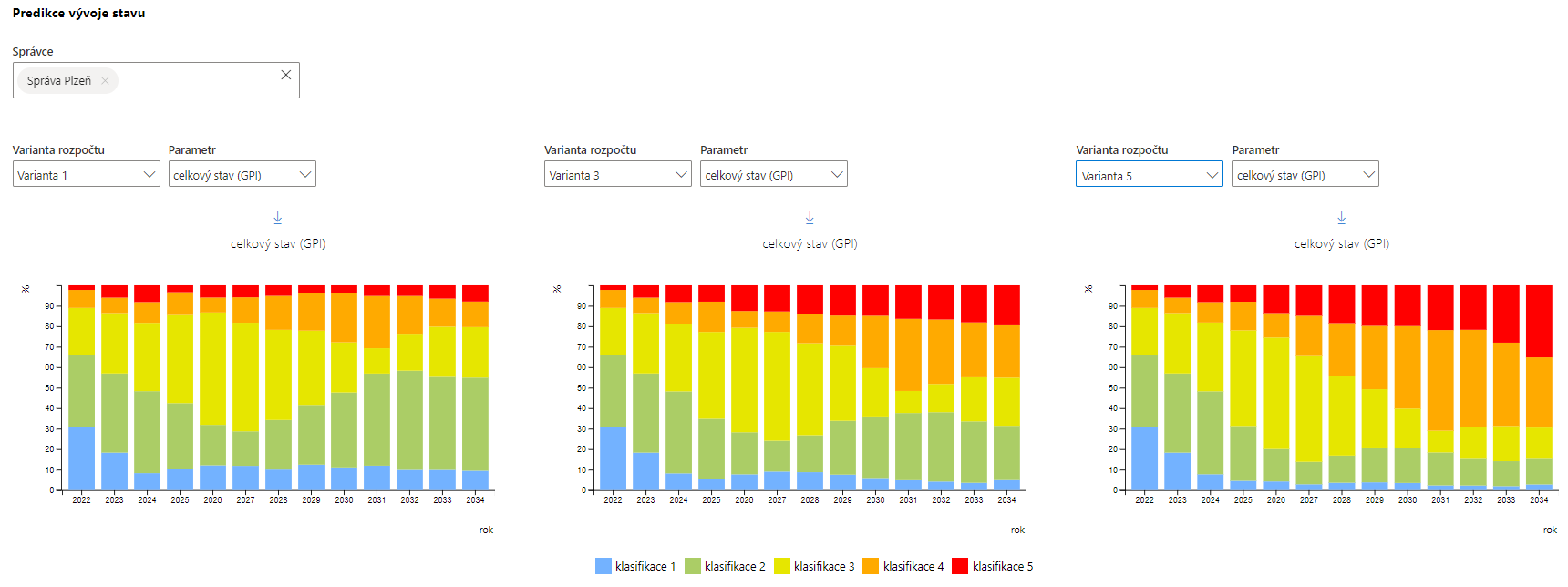 Pilotní projekt: Sledování kondice sítě s využitímsenzorů umístěných ve vozidlech
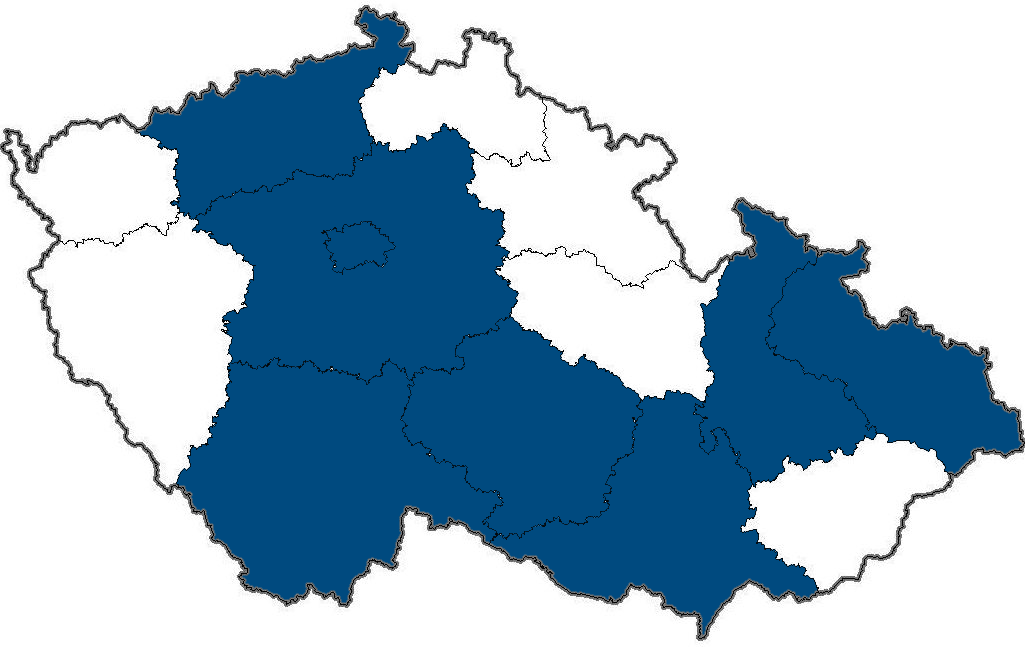 Rámec pilotního projektu

Pilotní projekt proběhne nad vyznačenými oblastmi nad dálniční sítí a silnicemi I. třídy 
Dostupnost datových balíčků
Informace o Kondici sítě (Road Health) budou dostupné během celého projektu
Přehled zimní sjízdnosti – (Winter Road Insights) bude dostupný během zimní sezóny 
Výtluky (Potholes) budou dostupné na konci zimní sezóny
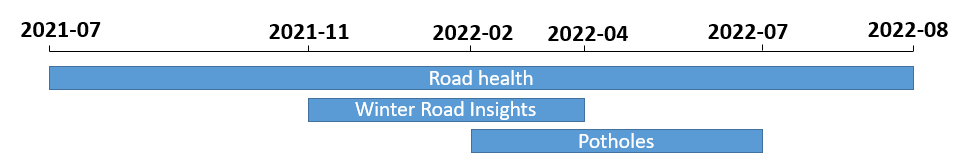 Princip funkce systému
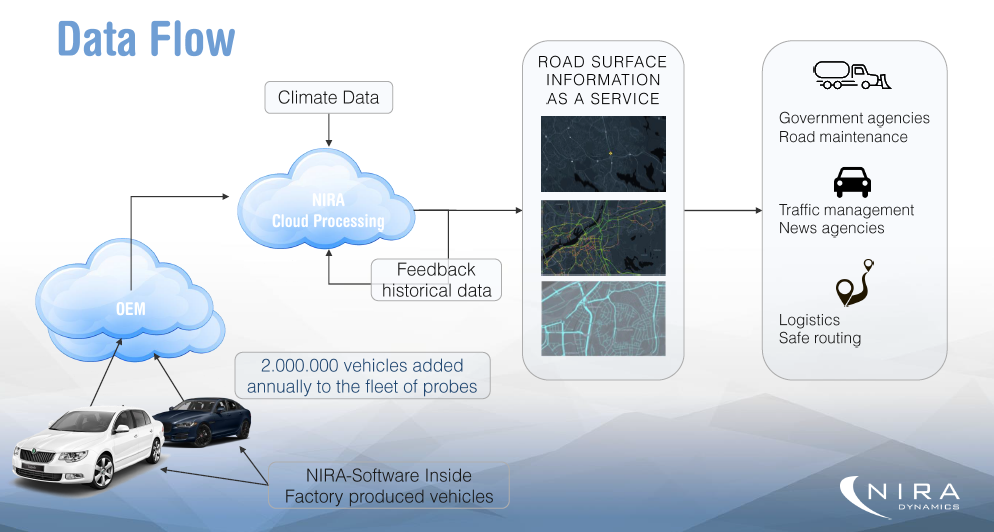 Informace o stavu vozovky jako služba
Meteo data
Služby údržby komunikací
Informační služby a řízení provozu
Zpětná vazba historická data
Logistické služby
cca 10 tis. unikátních vozidel bude měsíčně poskytovat data do systému
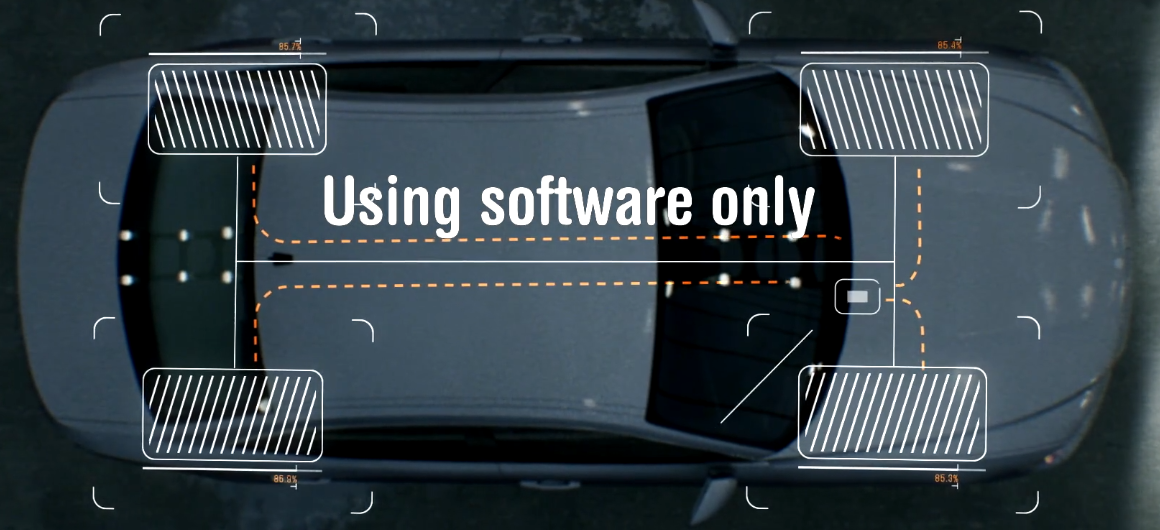 NIRA SW instalovaný jako součást sériově vyráběných vozidel VW Group
Kondice sítě – Road Health
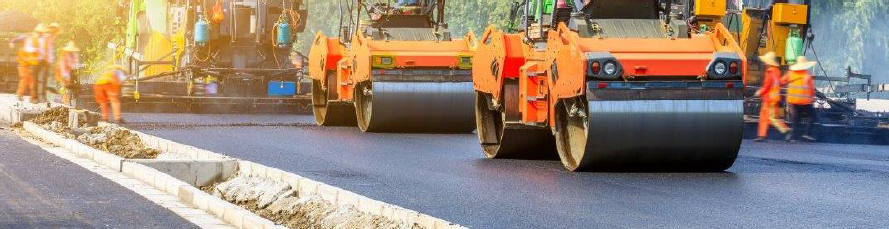 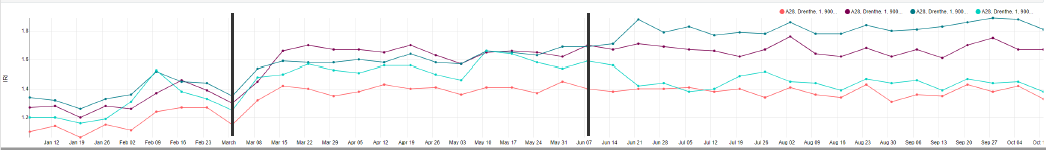 Funkcionalita:
Aktuální stav sítě – grafické zobrazení stavu silniční sítě, s vyznačením nebezpečných oblastí, kde hrozí nebezpečí smyku
Trend stavu komunikace – vyznačení komunikací které degradují rychleji z pohledu drsnosti povrchu
Výstrahy – nastavení výstrah založených na měření IRI
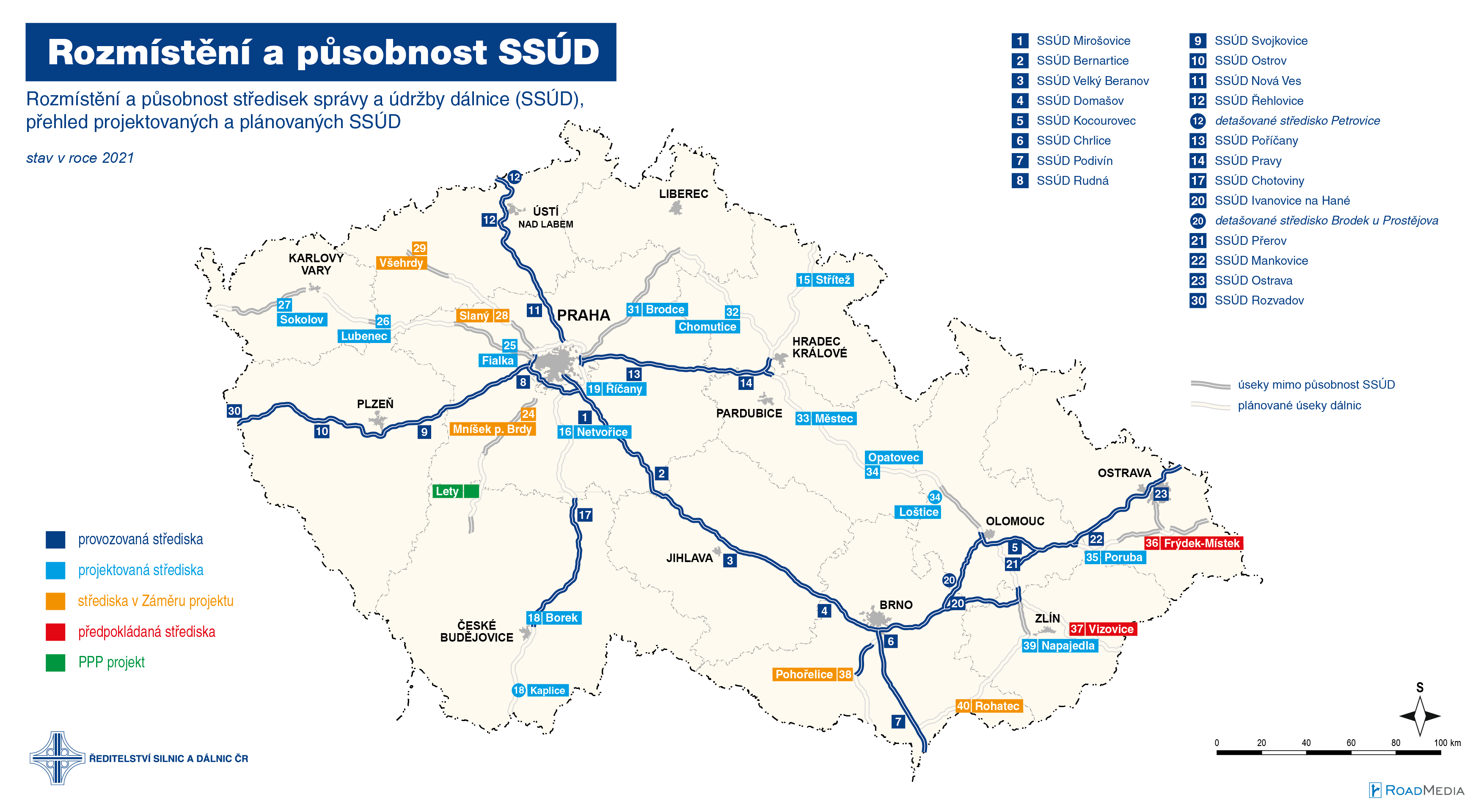 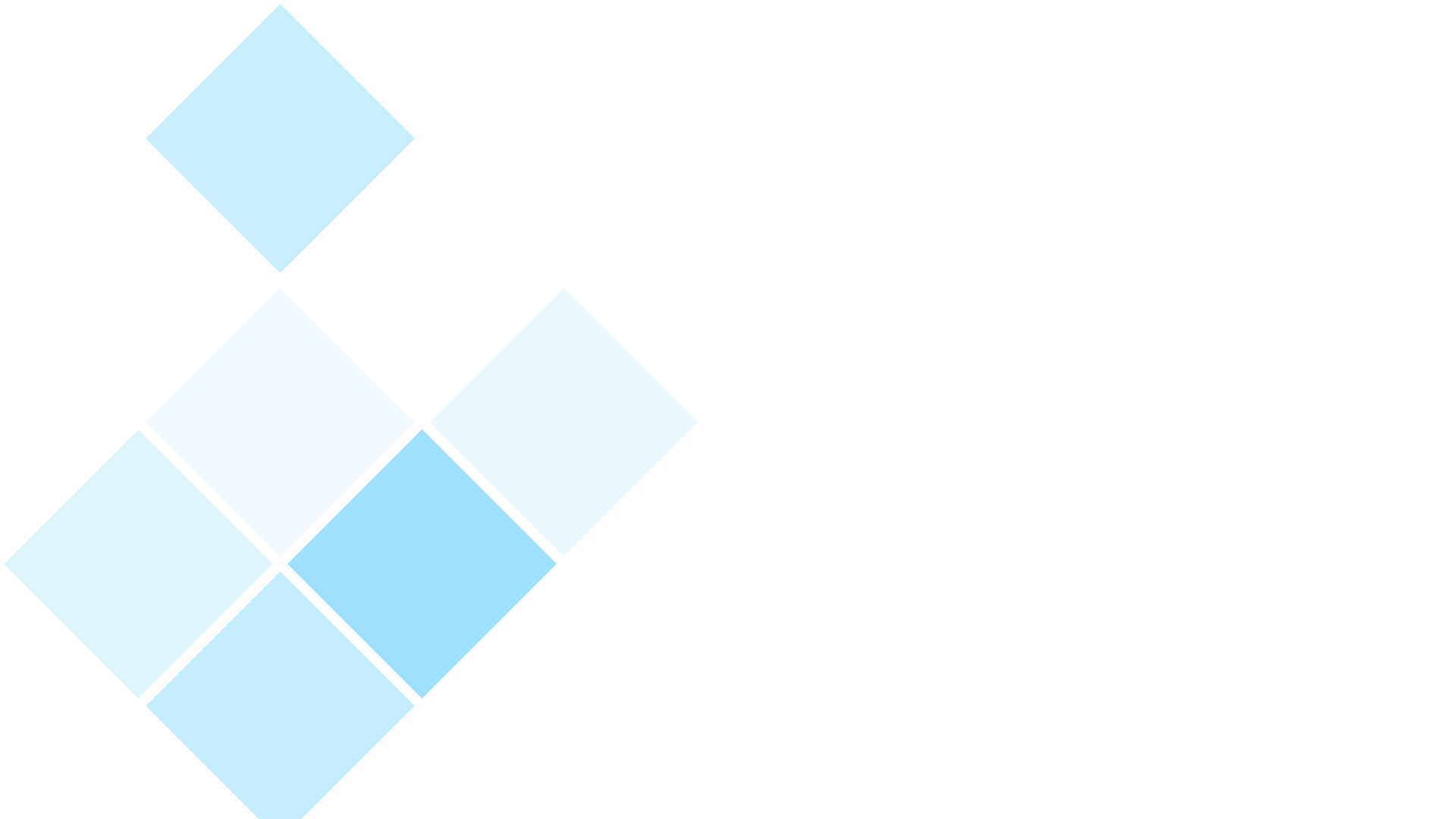 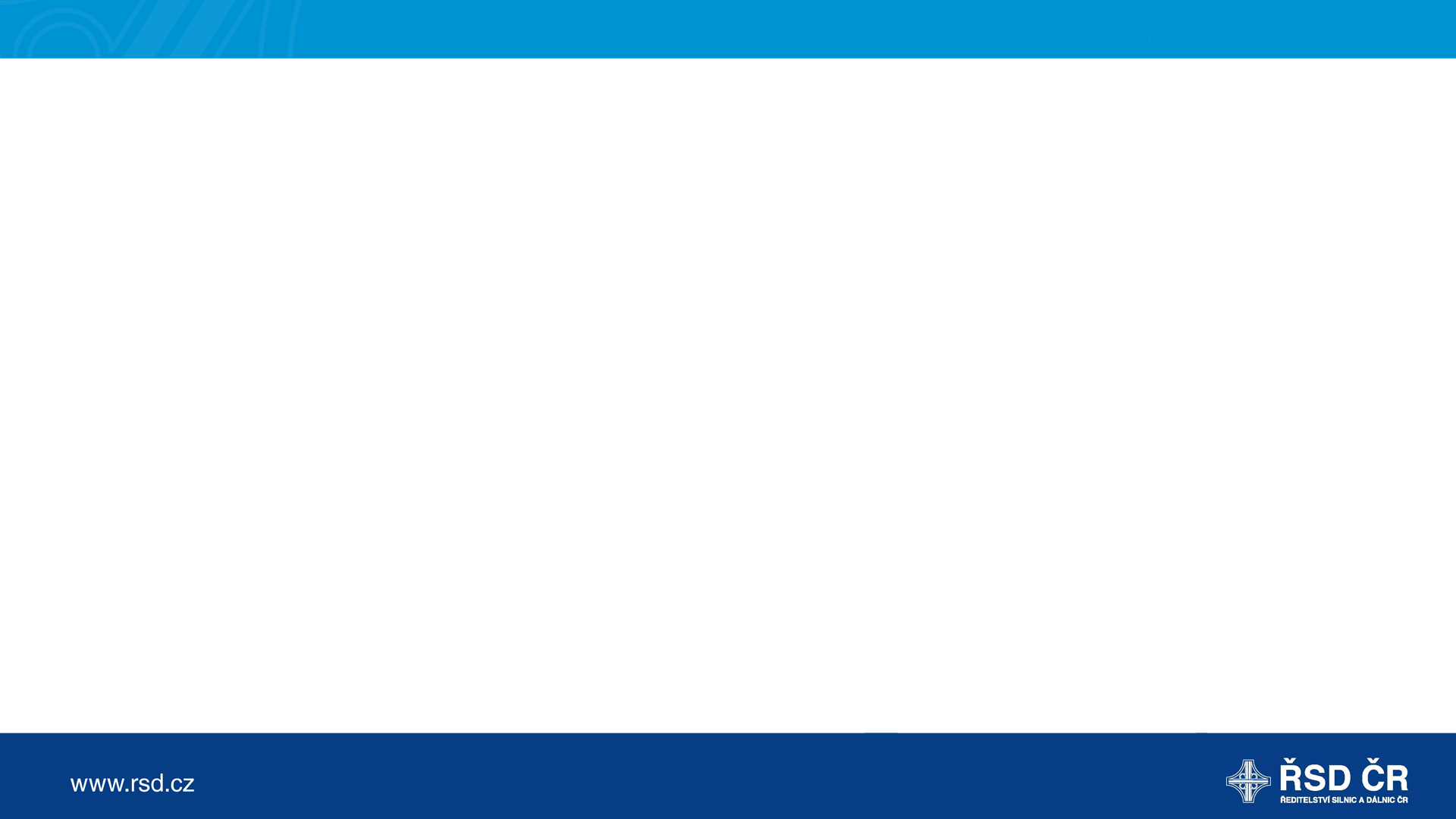 23
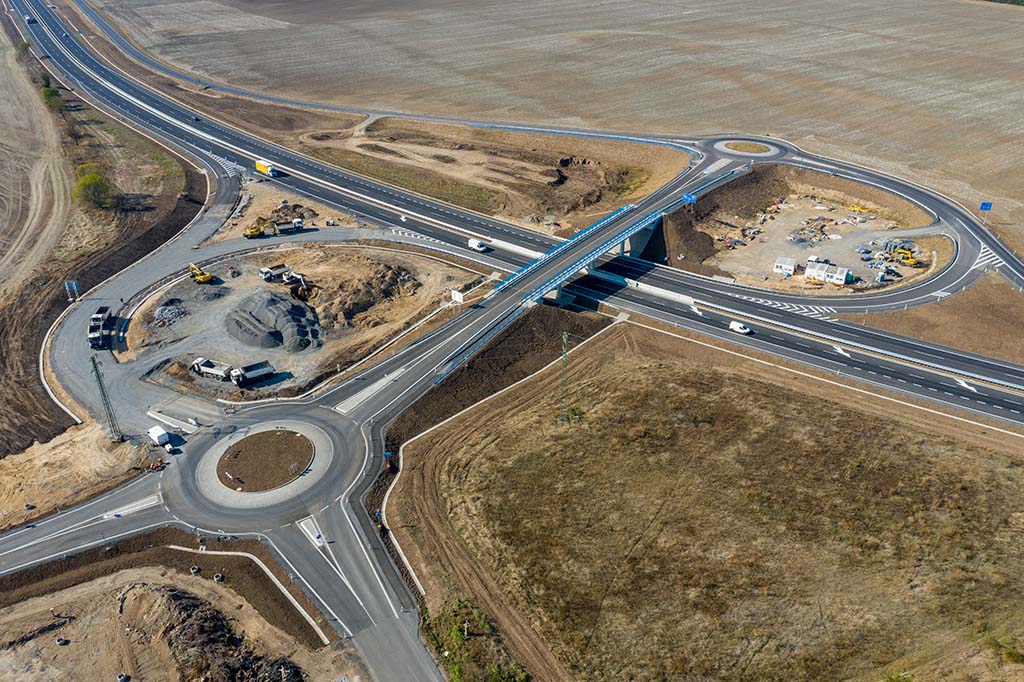 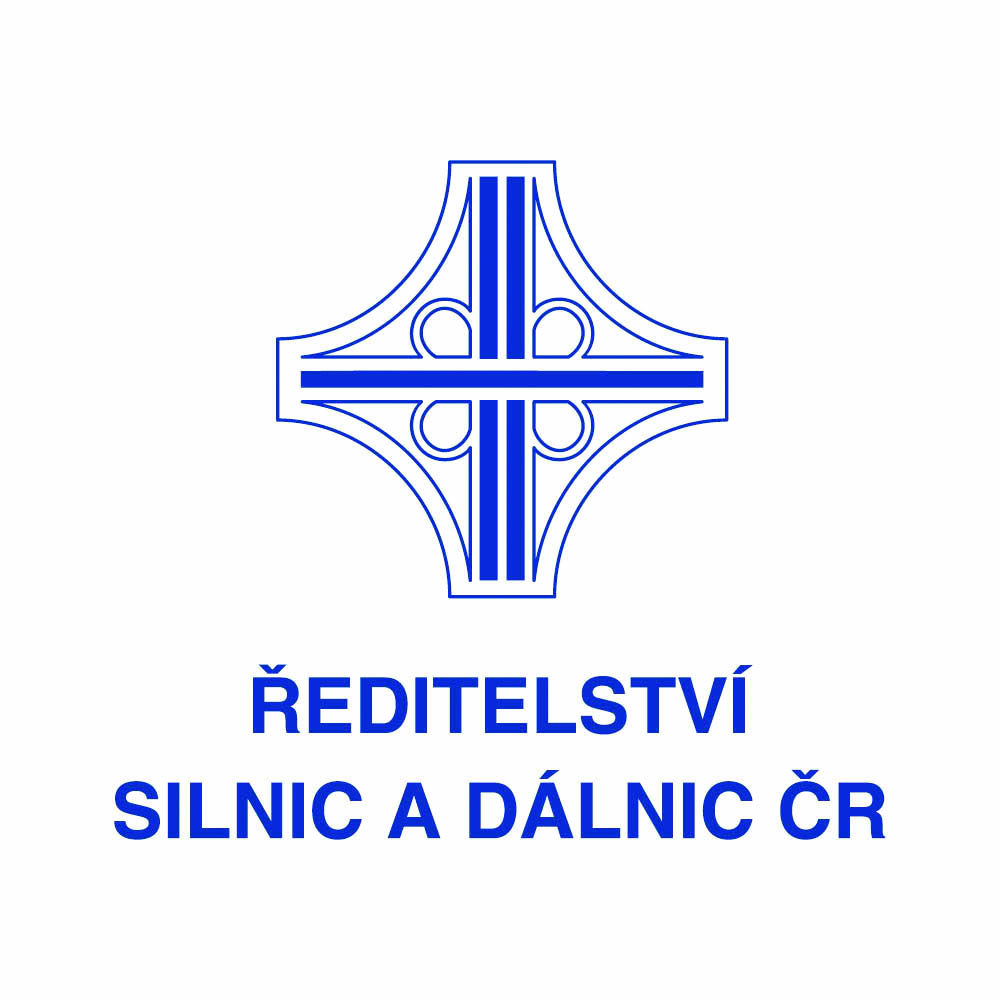 Ing. Radek Mátl, 
generální ředitel ŘSD ČR
[Speaker Notes: Video na pozadí]